DOA BELAJAR
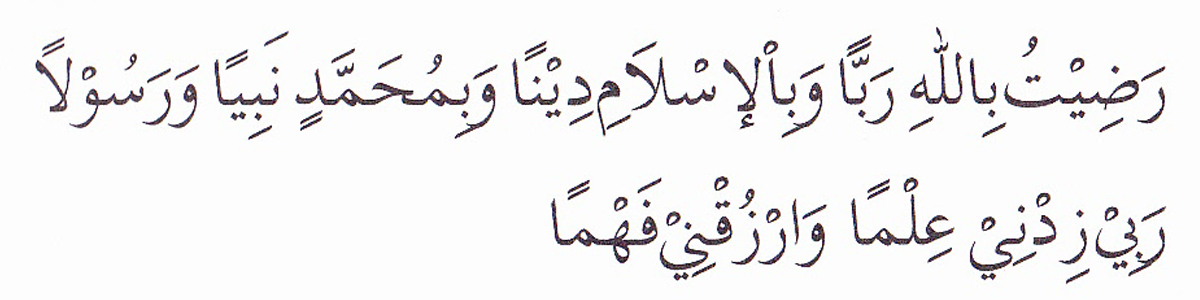 PEMBUKA BELAJAR
“Kami ridho Allah SWT sebagai Tuhanku, Islam sebagai agamaku, dan Nabi Muhammad sebagai Nabi dan Rasul, Ya Allah, tambahkanlah kepadaku ilmu dan berikanlah aku kefahaman”
Perspektif Bencana Pertemuan 3
Gerry Katon Mahendra, MIP
Disampaikan pada Kuliah Pengantar Ilmu Politik
2021
Deskripsi MK
Deskripsi MK : 
Mata Kuliah ini bertujuan agar mahasiswa memiliki pemahaman tentang Pengertian bencana, tipe bencana, fase-fase dalam bencana, faktor-faktor yang memperburuk bencana, struktur operasi tanggap darurat (ruang lingkup manajemen bencana, Standar Sistem Manajemen Keadaan Darurat, Manajemen Bencana Berbasis Komunitas, Manajemen Bencana yang Sesuai untuk Indonesia)
Capaian Pembelajaran
Capaian Pembelajaran : 
1.	Mahasiswa mampu memahami ruang lingkup bencana;
2.	Mahasiswa mampu memahami proses mitigasi bencana;
3.	Mahasiswa mampu memahami proses evakuasi bencana;
4.	Mahasiswa mampu memahami proses pendekatan SOS dan pemulihan;
Perspektif Kebencanaan
Dalam Al Quran sendiri ada tiga istilah yang berhubungan dengan bencana, yaitu azab, musibah dan bala. 

Azab ditujukan kepada para pendosa, tanpa ada penjelasan apa penyebabnya dan biasanya merupakan kisah yang sangat luas maknanya.

Misalnya banjir besar pada zaman Nabi Nuh, atau wabah penyakit pada zaman Nabi Luth dan azab yang ditujukan pasukan Abrahah yang mencoba menyerang dan menghancurkan Ka’bah.

Sedangkan musibah dan bala ditujukan baik kepada pendosa maupun orang baik-baik, dan sebagian besar bisa dipahami oleh akal manusia. Istilah yang barangkali dekat dengan bencana dalam Al Quran disebut dengan fasad (kerusakan).
Jika merujuk pada ayat Al Quran, ada dua jenis bencana, yaitu:

Pertama, adalah bencana yang diakibatkan oleh fenomena alam, seperti banjir, gunung meletus atau angin topan. 

Sebagai contoh, dalam Al Quran sendiri diterangkan bahwa fungsi gunung adalah sebagai pasak bumi sebagaimana yang diterangkan dalam Surat An-Naba ayat 7, namun ternyata juga bisa menimbulkan bencana karena memuntahkan debu, lahar panas, dan gas beracun (Surat Al-Mursalat ayat 10), fenomena tsunami seperti dalam surat At Takwin ayat 6, dan angin topan dalam surat Al Fushilat ayat 16.
Kedua, bencana atau kerusakan sebagai kesalahan manusia sendiri. Beberapa ayat yang menjadi dasar dari pandangan ini antara lain; ”Musibah apa saja yang menimpa kalian adalah disebabkan oleh perbuatan tangan kalian” (QS As Syura : 30). 

Atau dalam surat As Syura ayat 30 yaitu ”...dan musibah apa saja yang menimpa kalian, maka itu karena disebabkan perbuatan tangan- tangan kalian sendiri. Dan Allah memaafkan sebagian besar (dari kesalahan-kesalahanmu)” (QS. Asy Syura: 30).
Perspektif Kebencanaan
Dalam konteks teologis Alquran mengajarkan bahwa Allah SWT bersifat Rahman dan Rahim, Allah Maha Kasih dan Sayang (Al An’am:54). 
Maka itu, konsekuensi dari keyakinan itu adalah apa pun yang diberikan Allah SWT kepada manusia selalu dalam kerangka kebaikan dan penuh dengan kasih sayang. 
Cara pandang ini pun harus kita pakai dalam memandang bencana yang terjadi bahwa bencana sebagai kehendak Allah SWT merupakan sebuah kebaikan (An Nahl:30) yang menjadi sarana untuk meningkatkan kualitas keimanan manusia.
Secara sosiologis, kita dapat memahami bencana dari perspektif peran manusia sebagai khalifah (pengelola) alam. 
Manusia sebagai khalifah di muka bumi ini mempunyai tugas penting menjaga kelestarian alam, tidak melakukan kerusakan, menjaga harmoni alam, dan menjadikan alam sebagai sarana mendekatkan diri kepada Tuhan. 
Dalam konteks kebencanaan, manusia sebagai khalifah ada tiga peran penting, pertama melakukan upaya preventif, yaitu mitigasi dan kesiapsiagaan terhadap bencana (QS Yusuf : 47–49), melakukan upaya-upaya jika terjadi bencana dapat meminimalkan kerugian dan korban jiwa.
Jika terjadi bencana bagi masyarakat yang terdampak harus bersikap sabar dan bersyukur, mengembangkan positive thinking and action akan kebaikan dan hikmah di balik peristiwa kebencanaan. 

Di sisi lain, bagi masyarakat yang tidak terdampak harus melakukan upaya tanggap darurat dengan menyelamatkan kelangsungan kehidupan manusia, mengurangi penderitaan korban, dan meminimalkan kerugian materi (QS Al-maidah: 32).
Menurut Substance Abuse and Mental Health Services Administration (SAMHSA) (2007). ada beberapa cara yang bisa dilakukan dalam penanganan dampak psikologi bagi korban bencana banjir, yaitu :

Pertama adalah mempromosikan tentang keamanan dan keselamatan, yaitu dengan cara membantu orang memenuhi kebutuhan dasar makanan dan tempat tinggal, dan mendapatkan perhatian medis darurat. Petugas atau relawan senantiasa memberikan informasi dan pengumuman tentang pentingnya keselamatan korban dan dampak banjir bagi korban serta informasi sederhana dan akurat tentang cara untuk mendapatkan kebutuhan dasar .
Kedua adalah menyediakan relawan/pekerja sosial yang bertugas untuk mendengarkan korban yang ingin berbagi cerita dan emosi mereka. Relawan/petugas diharapkan ramah dan penuh kasih bahkan kepada korban. Memberikan informasi yang akurat tentang bencana atau trauma dan upaya bantuan yang telah dilakukan untuk membantu korban memahami situasi .
Ketiga adalah membantu korban dalam berkomunikasi dengan keluarga, teman dan orang-orang yang dicintan pastikan keluarga bersama-sama dengan anggota keluarganya , dekatkan anak-anak dengan orang tua atau kerabat dekat lainnya. Dengan demikian maka korban akan tetap merasa nyaman dan senantiasa aman bersama orang yang mereka cintai.

Keempat adalah Mempromosikan self-efficacy, yaitu melibatkan orang dalam memenuhi kebutuhan mereka sendiri dengan membantu mereka mendapatkan kembali kepercayaan dan kemampuan untuk mengelola situasi mereka saat ini dan masa depan mereka.
Kelima adalah memberikan bantuan, yaitu dengan cara cari tahu jenis dan lokasi layanan pemerintah dan non - pemerintah dan orang-orang langsung ke berbagai layanan yang tersedia selama dan setelah bencana. Ketika mereka mengekspresikan rasa takut atau khawatir, petugas/relawan bisa mengingatkan orang-orang bahwa ada banyak bantuan dan layanan di jalan.
PESAN HIKMAH
Nabi SAW bersabda, ' Tidaklah seorang Muslim tertimpa suatu penyakit dan keletihan, kekhawatiran dan kesedihan, dan tidak juga gangguan dan kesusahan bahkan duri yang melukainya, melainkan Allah akan menghapus kesalahan-kesalahannya',“

HR Bukhari
PENUTUP BELAJAR
بِسْمِ اللَّهِ الرَّحْمَنِ الرَّحِيمِ

اَللَّهُمَّ أَرِنَا الْحَقَّ حَقًّا وَارْزُقْنَا اتِّـبَاعَه ُ وَأَرِنَا الْبَاطِلَ بَاطِلاً وَارْزُقْنَا اجْتِنَابَهُ


Ya Allah Tunjukkanlah kepada kami kebenaran sehinggga kami dapat mengikutinya, 
Dan tunjukkanlah kepada kami keburukan sehingga kami dapat menjauhinya.